create abundance
‘tis the season of giving




Together Women Rise
December 1, 2021
Cheryl R. Holland, CFP®, CFBA  

abacusplanninggroup.com
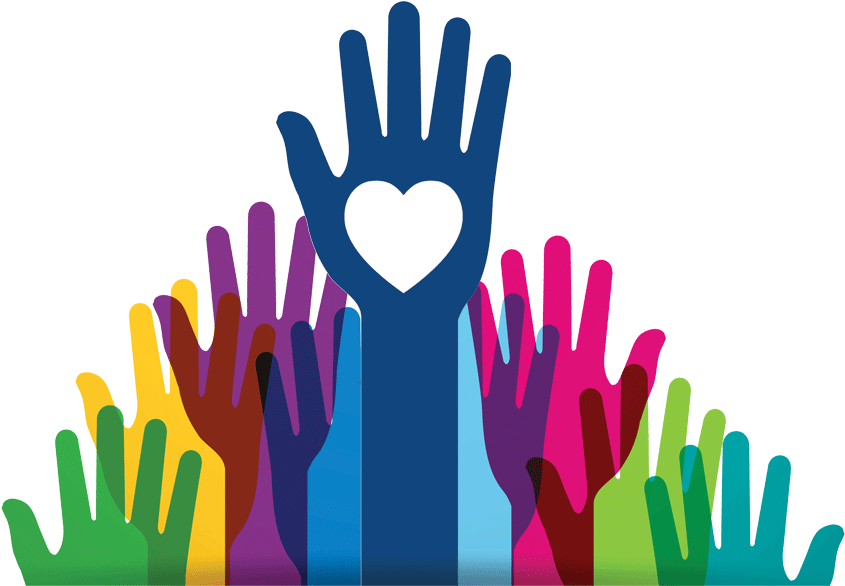 from the simple to the complex
| cash	
 
| appreciated stock

| qualified charitable distribution (QCD)

| donor advised fund

| legacy giving
abacusplanninggroup.com
what’s new in 2021
| $300 above the line deduction ($600 for couples)

| cash contributions eligible for up to 100% of your adjusted   	gross income in 2020 for individuals (up from 60%)

| cash contributions eligible for up to 25% of taxable income 	for corporations

| five-year carry forward for cash gifts in excess of 100% of 	your adjusted gross income



		abacusplanninggroup.com
[Speaker Notes: Three kinds of checklists: 1) monkey can do it; 2) rarely used/high risk; 3) Thinking points reflecting accumulated wisdom and experiences.]
gifting long-term appreciated securities
| make a gift and eliminate your tax liability

| rebalancing your portfolio

| concentrated exposure to a single stock

| emotional attachment?  gift and buy again

| five-year carry forward for security gifts in excess of 30% 	of your adjusted gross income



		abacusplanninggroup.com
[Speaker Notes: Three kinds of checklists: 1) monkey can do it; 2) rarely used/high risk; 3) Thinking points reflecting accumulated wisdom and experiences.]
celebrating 70.5 with
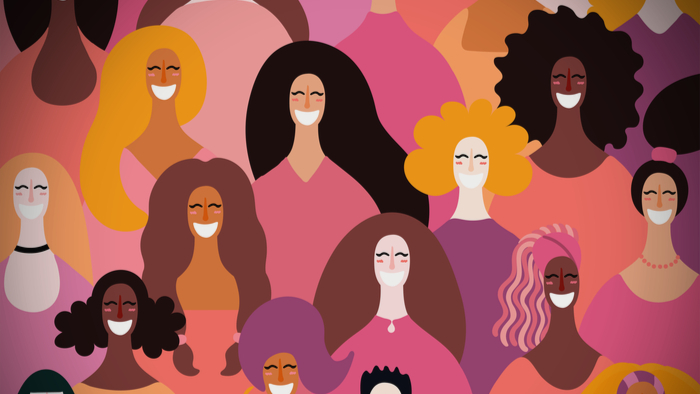 abacusplanninggroup.com
a qualified charitable distribution (QCD)
| must be 70.5

| Individual Retirement Accounts

| $100,000 maximum annual distribution

| must be payable directly to a charity

| QCD versus a gift of appreciated securities
abacusplanninggroup.com
[Speaker Notes: CRH to provide a “walk out the door” to-do list
Reference Day 1]
the donor advised fund
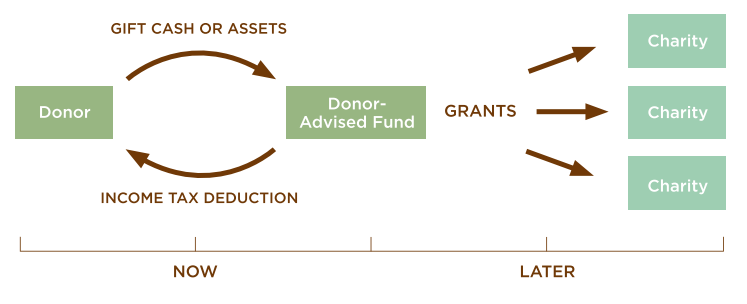 abacusplanninggroup.com
donor-advised funds (daf)
| donate cash, stock or other assets

| immediate tax deduction

| support charities now or over time

| grow your donation, tax-free

| QCD versus a gift to a DAF
abacusplanninggroup.com
[Speaker Notes: CRH to provide a “walk out the door” to-do list
Reference Day 1]
and when I die
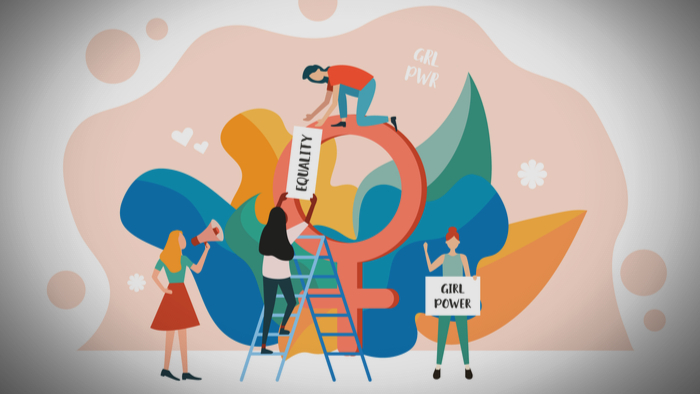 legacy planning
| beneficiary designation of retirement plans

| consider a tithe or split with the children of the world

| charitable remainder trust

| write an ethical will
abacusplanninggroup.com
[Speaker Notes: CRH to provide a “walk out the door” to-do list
Reference Day 1]
Call to action
| tomorrow – time, talent, treasure, ties

| pick three items from the resource list

| consult with your tax advisors

| block time on your calendar [ and then double it ] to discuss your 	vision and values with family or friends
abacusplanninggroup.com
[Speaker Notes: CRH to provide a “walk out the door” to-do list
Reference Day 1]
Resources
| Gender Matters in Philanthropy philanthropy.iupui.edu/institutes/womens-philanthropy-institute/index.html
| Giving by and for Women: Understanding high-net-worth donors’ support for women and girls IUPUI Women’s Philanthropy Institute
| Fidelity Charitable Gift Fund
| The Forever Letter: Writing What We Believe for Those We Love:  Zaiman, Elana
| Money and the Meaning of Life:  Jacob Needleman
| Money is power. And women need more of both. nytimes.com/2018/03/10/sunday-review/women-money-politics-power.html 
| Raising Financially Fit Kids:  Joline Godfrey
| Schwab Charitable Fund
| The Opposite of Spoiled: Ron Lieber
| Vanguard Charitable Endowment Fund
| Women, Wealth and Giving: The Virtuous Legacy of the Boom Generation Margaret May Damen and Niki Nicastro MuCuistion
| 21/64  Next Generation Philanthropy: 2164.net
abacusplanninggroup.com
[Speaker Notes: CRH to provide a “walk out the door” to-do list
Reference Day 1]
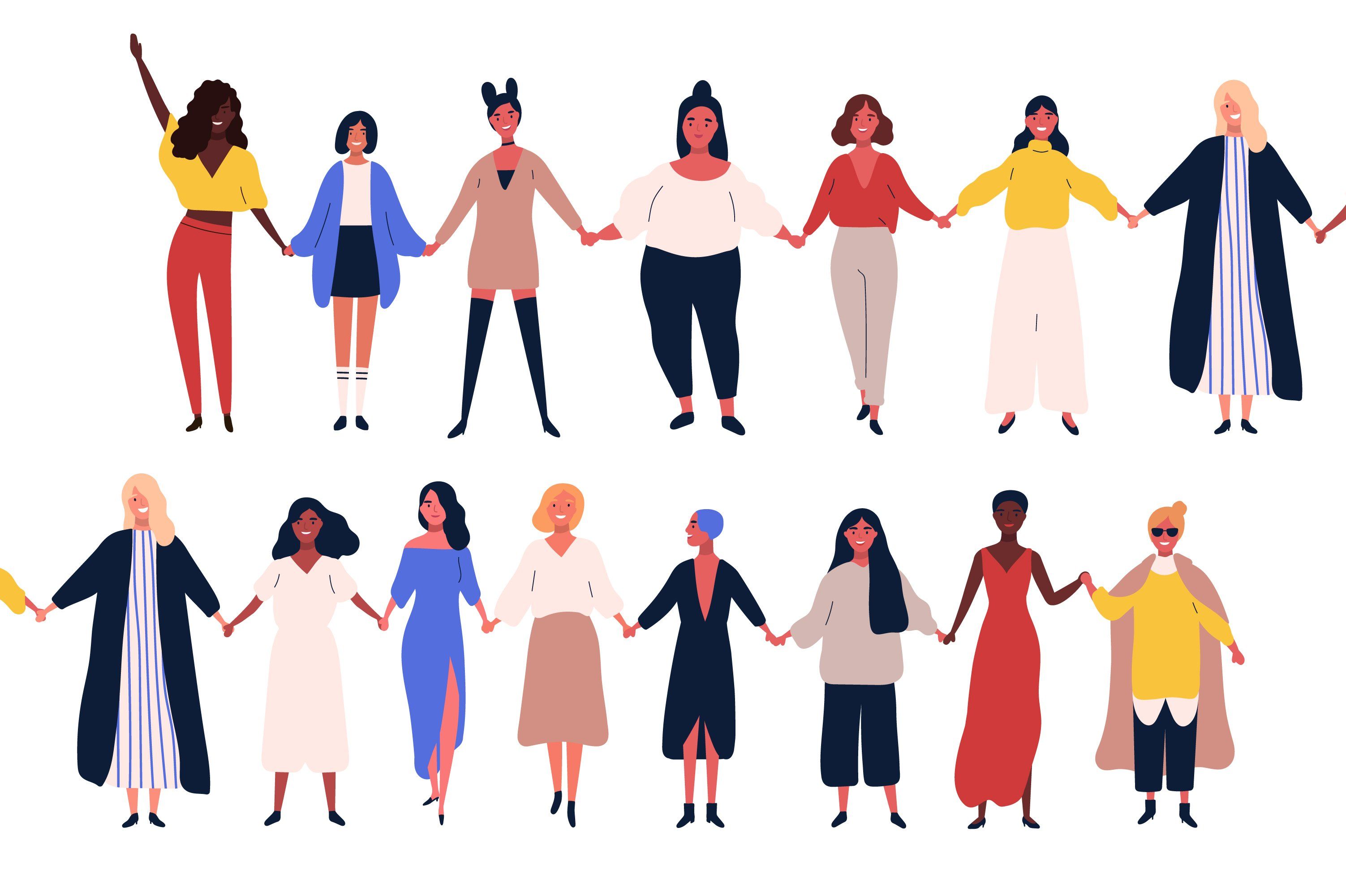